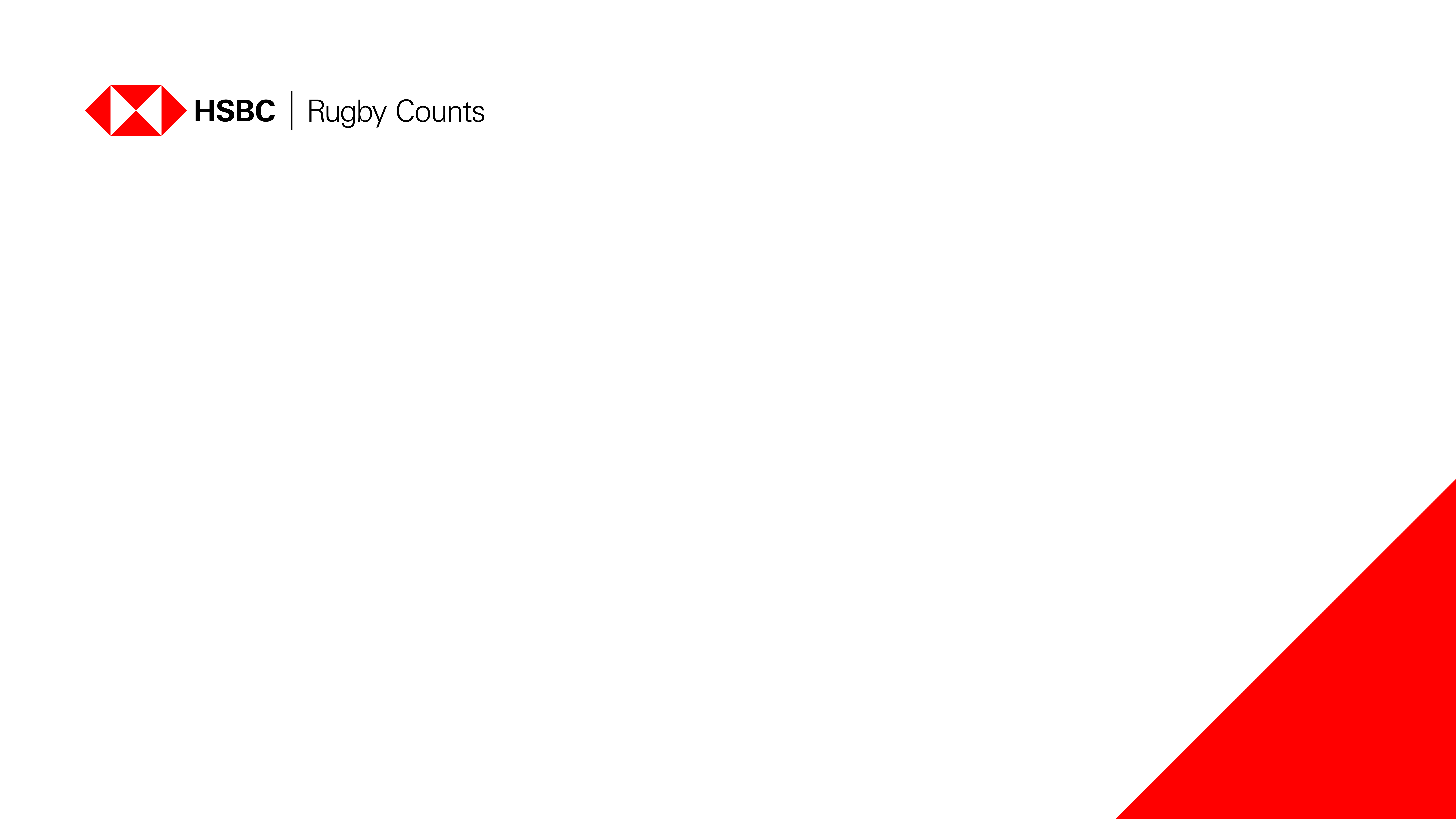 Week 1: Understanding the value of money and setting effective savings goals

Recognising the value of notes and coins; and recording monetary values accurately
Understanding what goal setting is and be able to set personal and team goals
Explaining why we save and how to set a savings goal
Explaining where, how and why to keep money safe
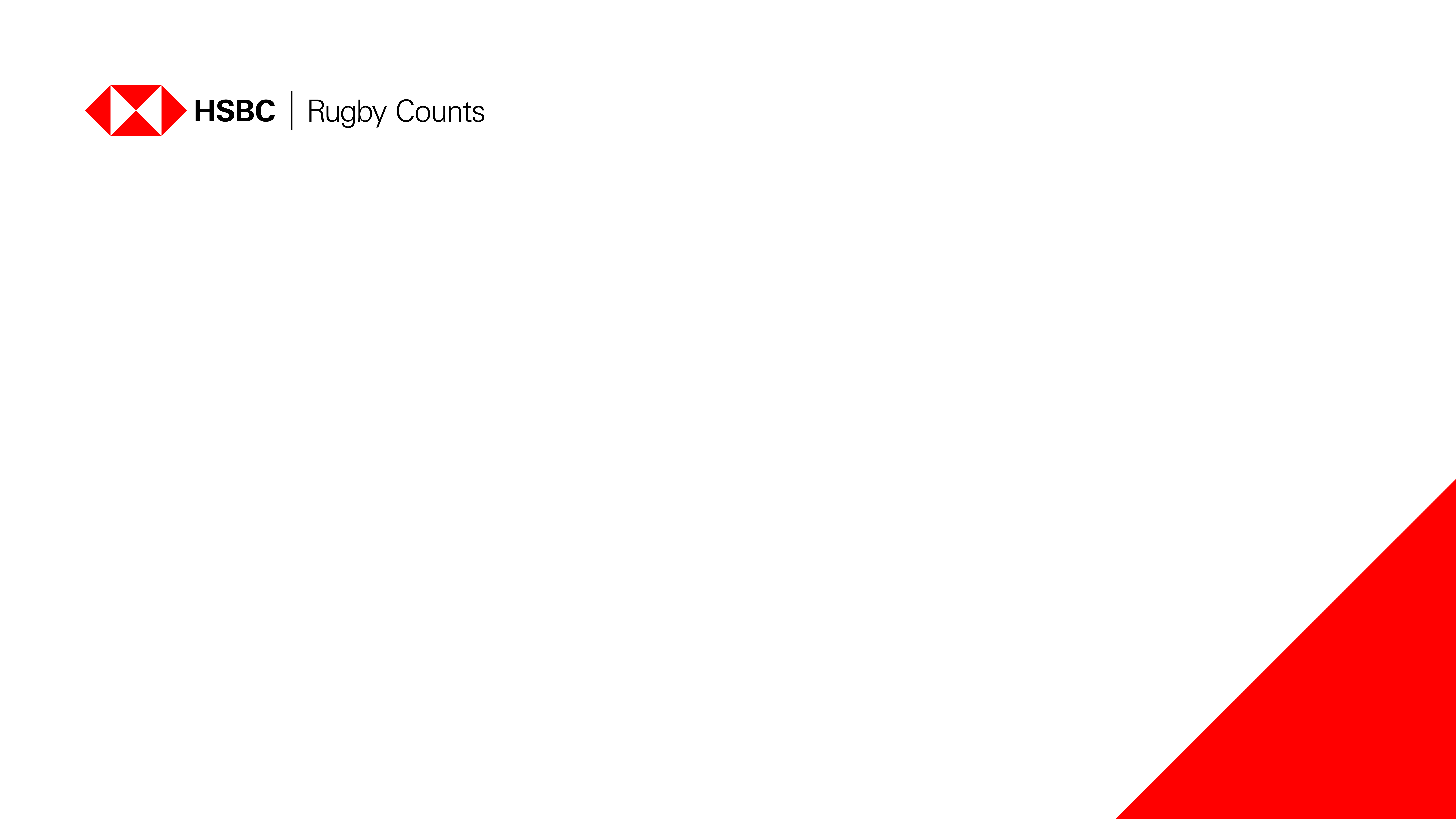 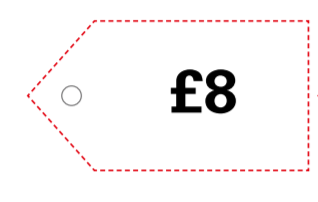 Activity 1
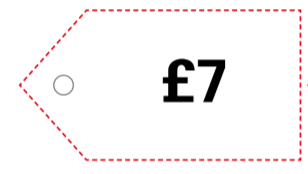 - Discuss what the items are- Discuss what value you think they are (cheap/expensive).- Match the price tags to the item
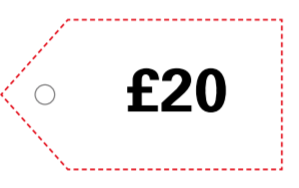 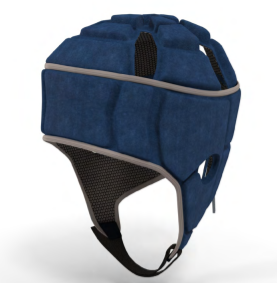 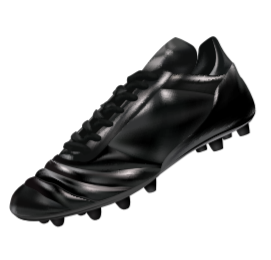 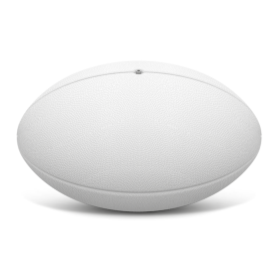 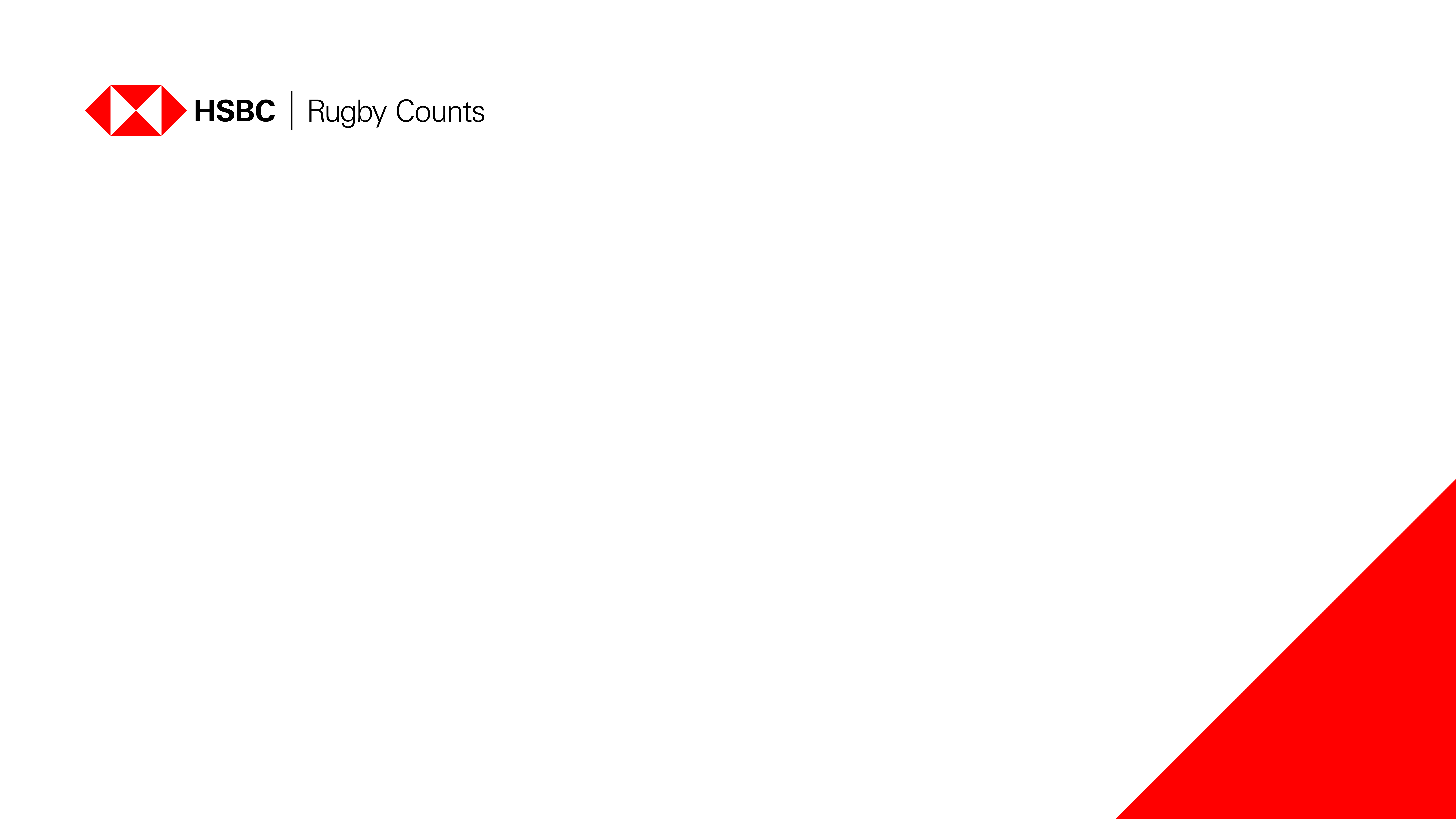 Activity 1- Answers
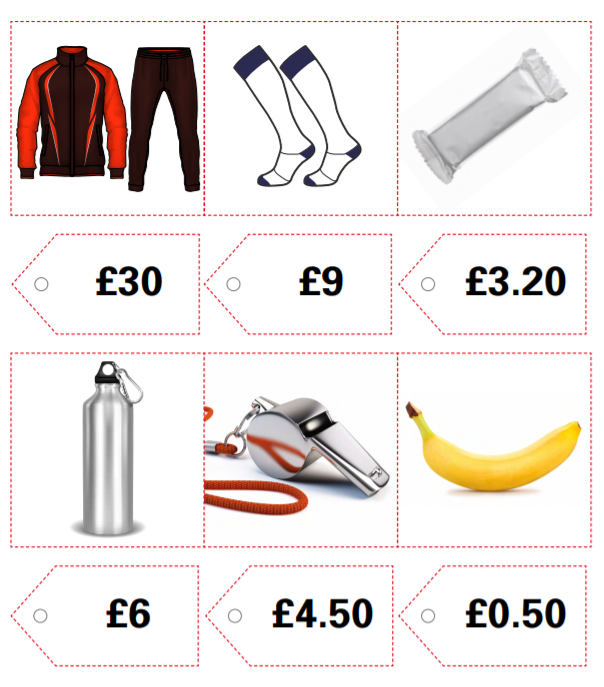 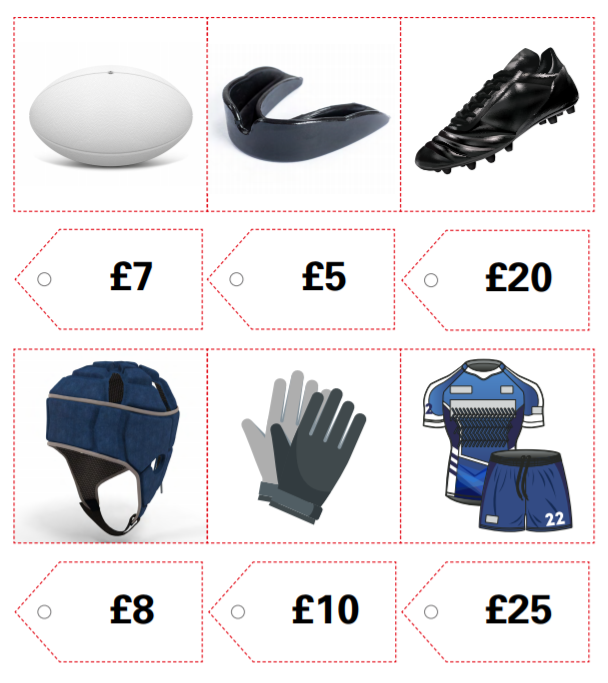 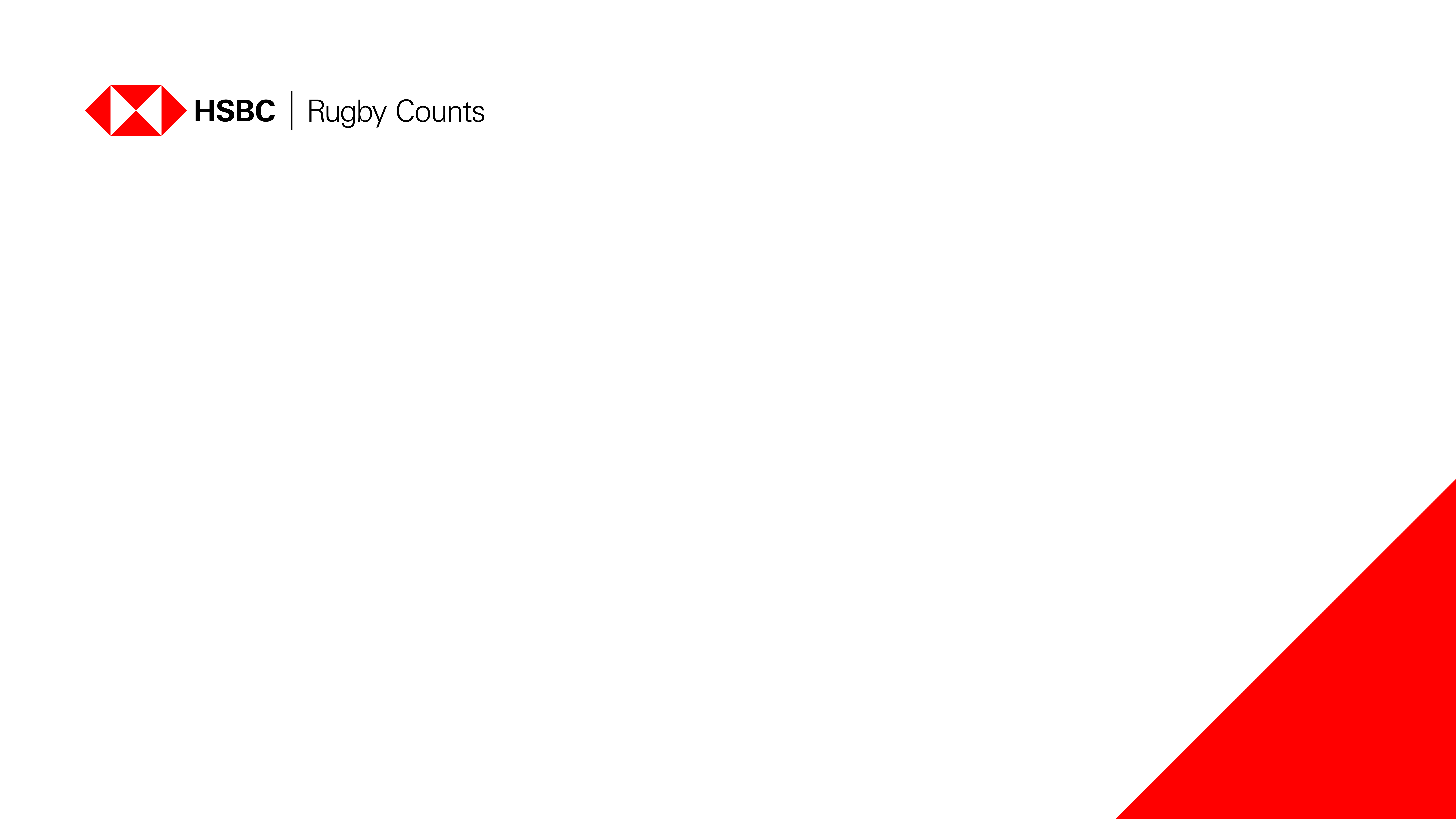 Why do we need to save?
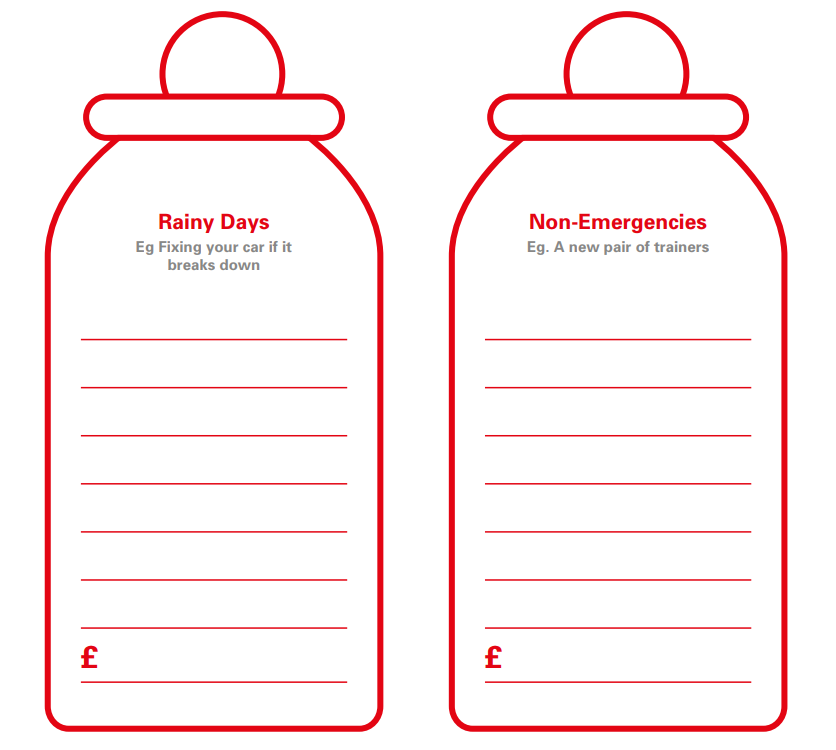 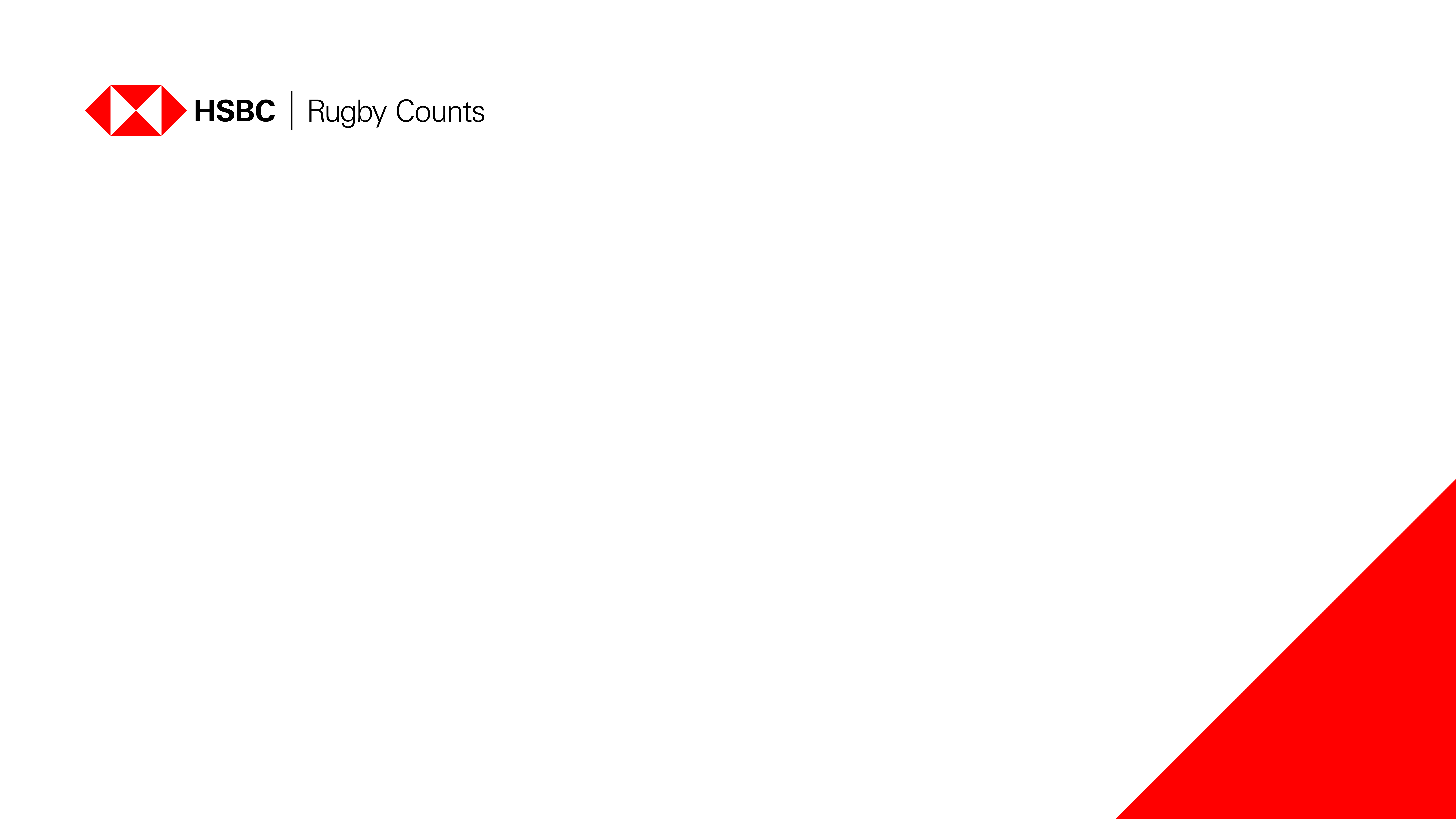 Where might we keep our savings?
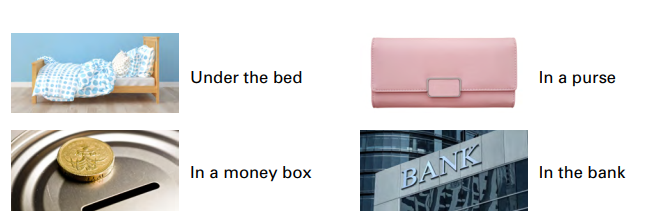 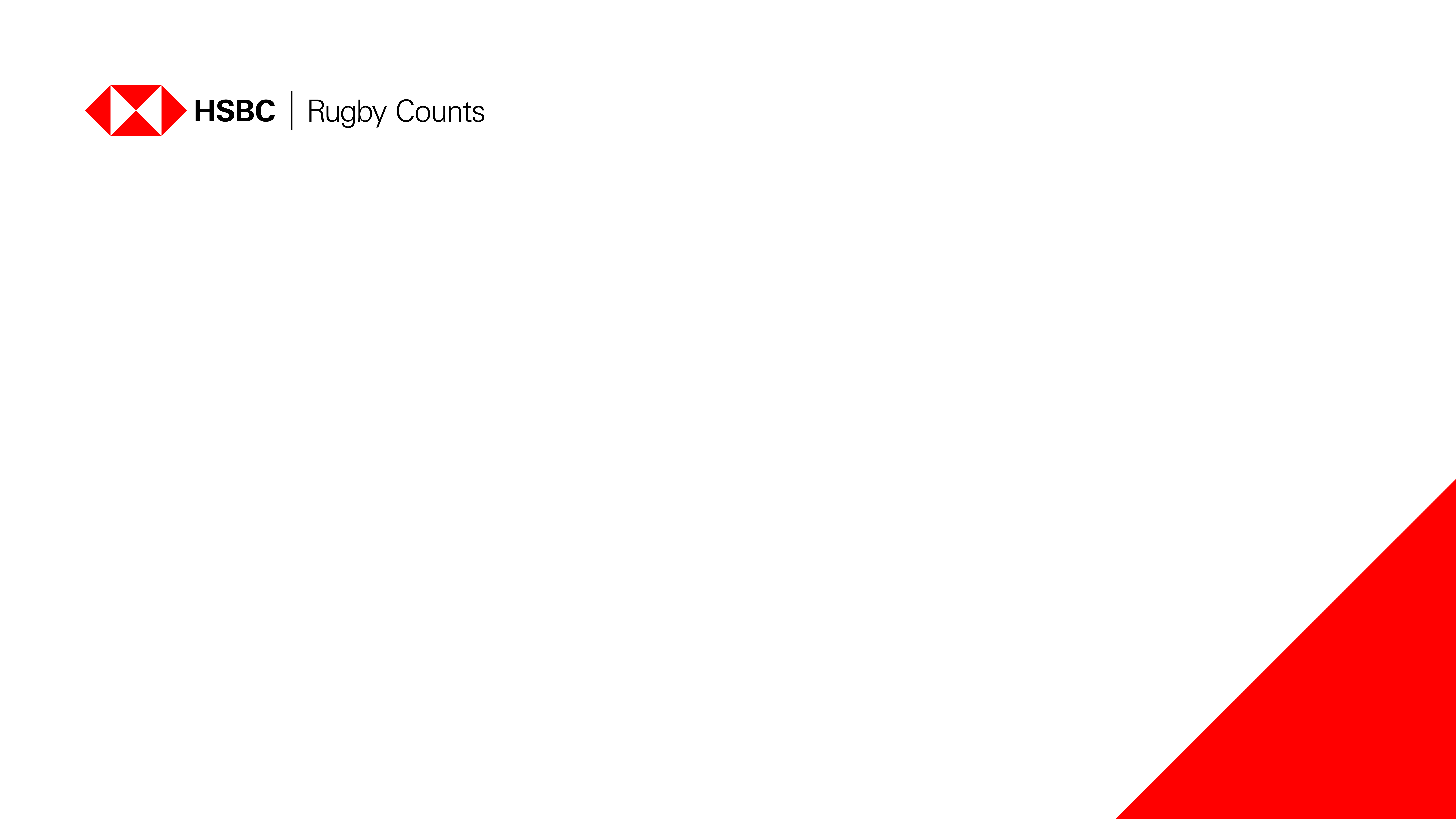 Play video - Goal-setting for physical and financial fitness
What is physical fitness?
What is financial fitness?
What were Nolli’s goals when she was younger?
What does Ben save for?
What skills do you need when working towards a goal?
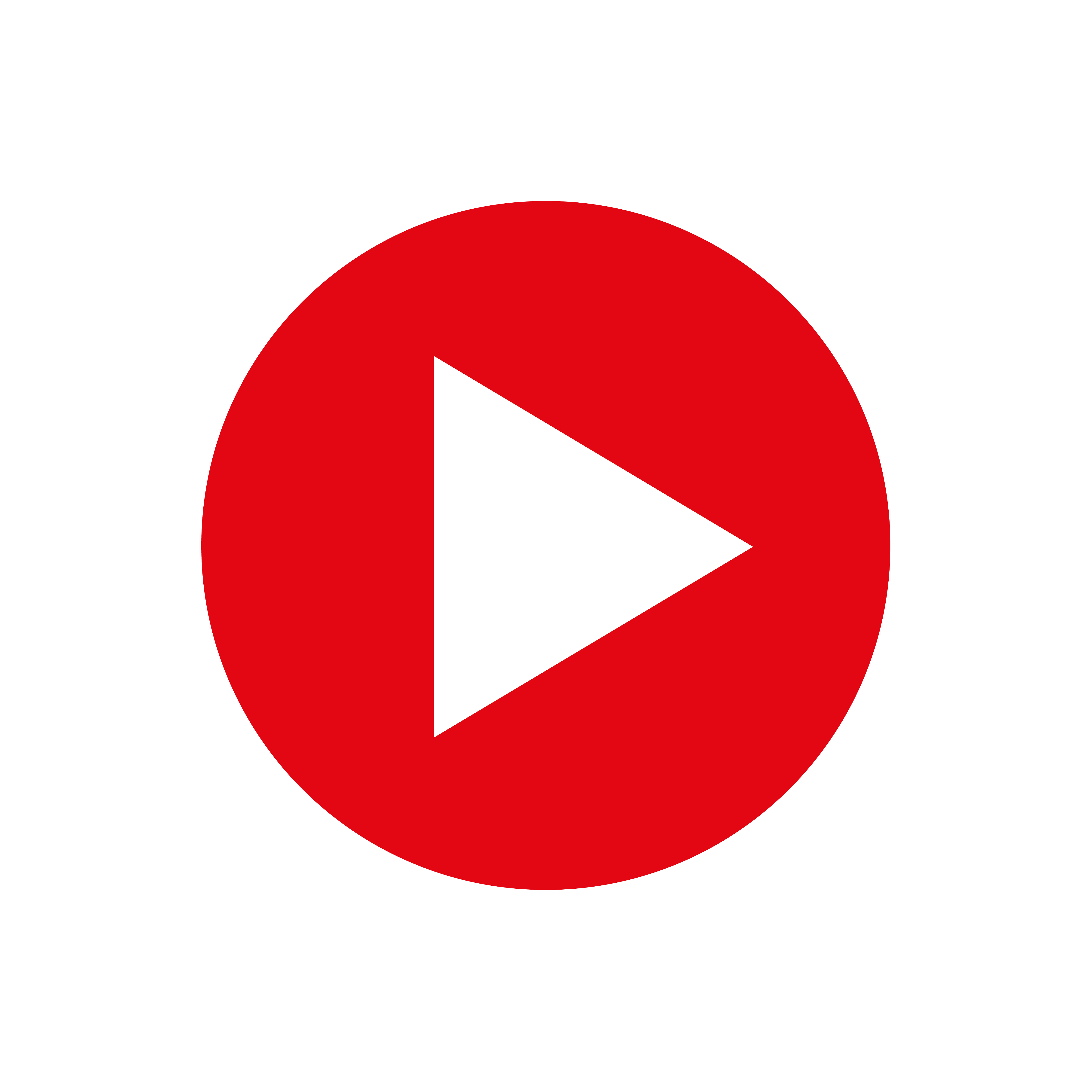 [Speaker Notes: Click on the title to play video https://vimeo.com/539558429/ce46caec40]
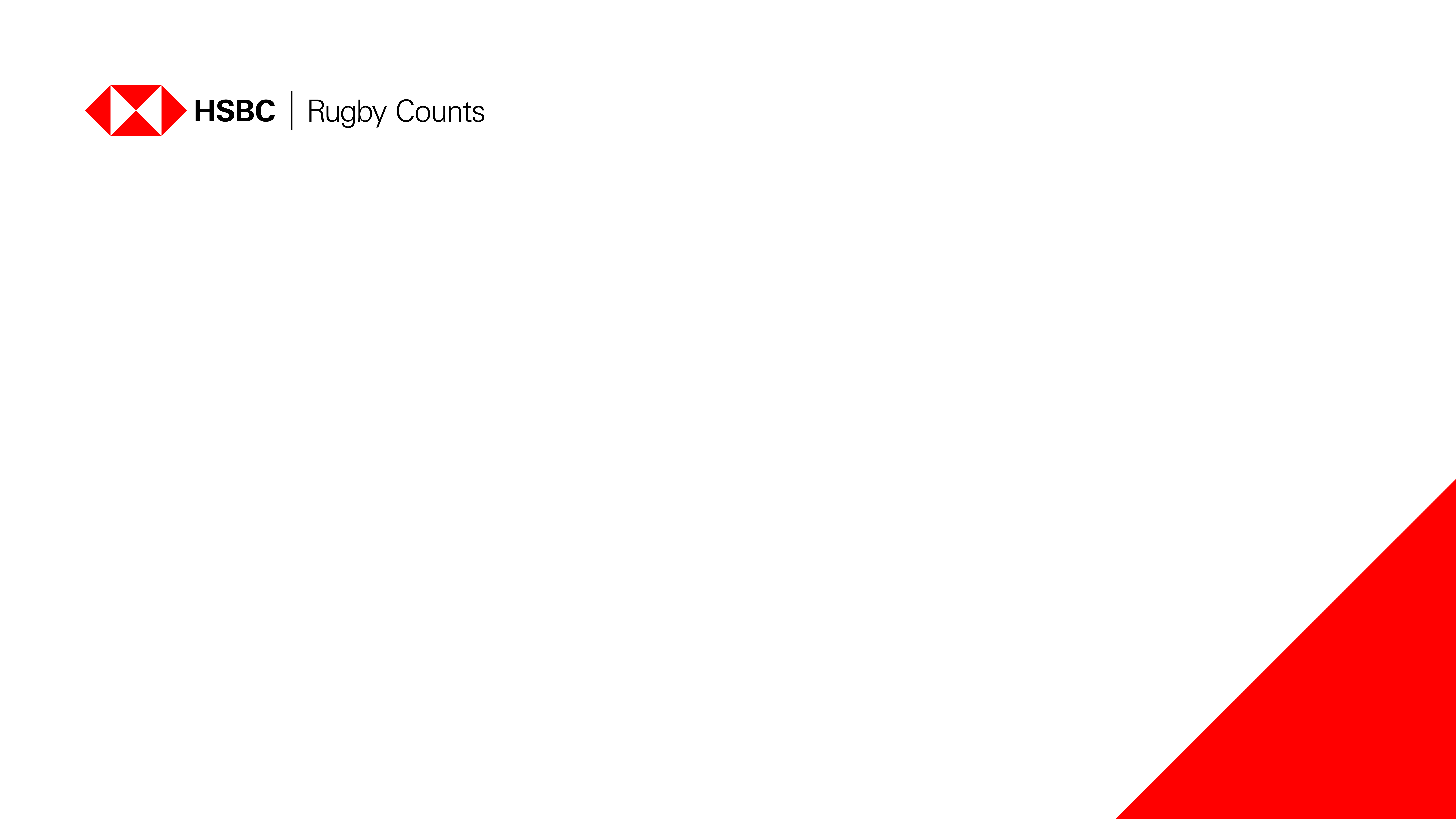 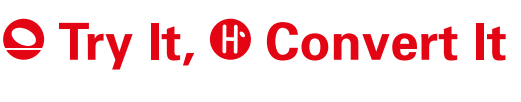 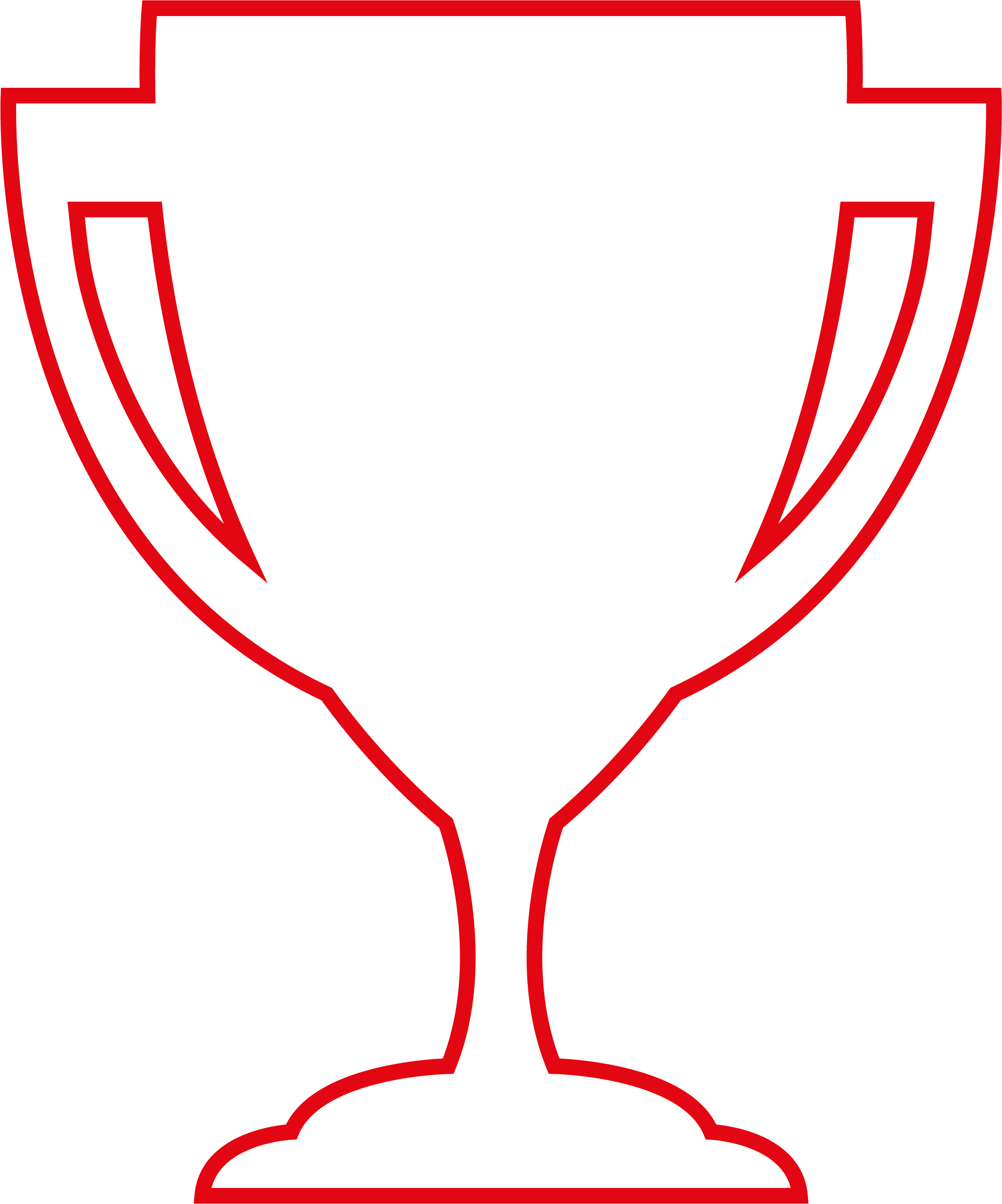 Personal Goals

50 points- You and a friend can go to playtime early 

100 points- First in the dinner queue 

150 points- HSBC money box
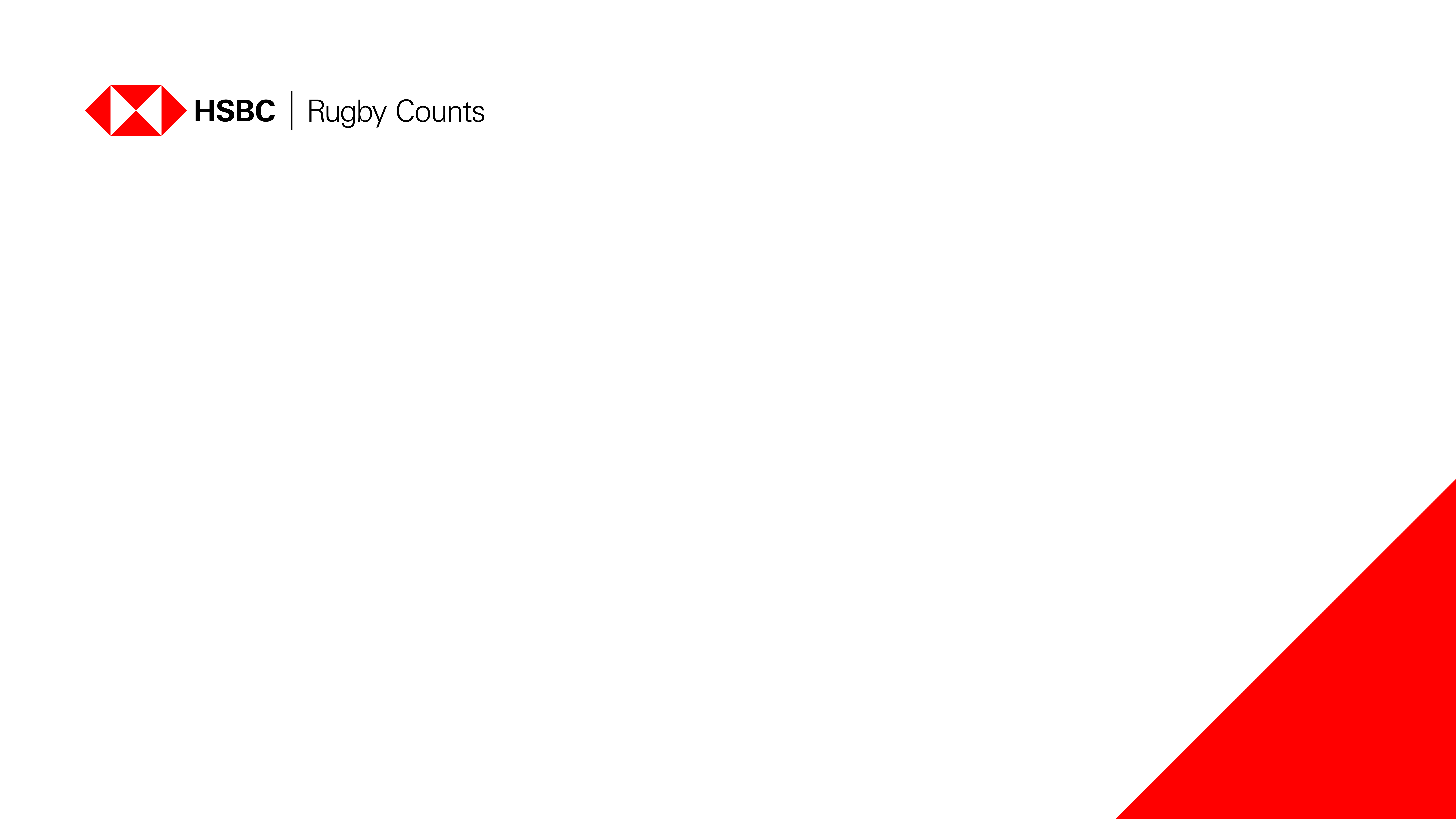 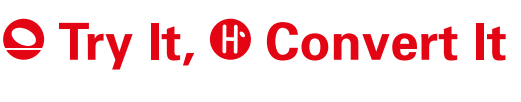 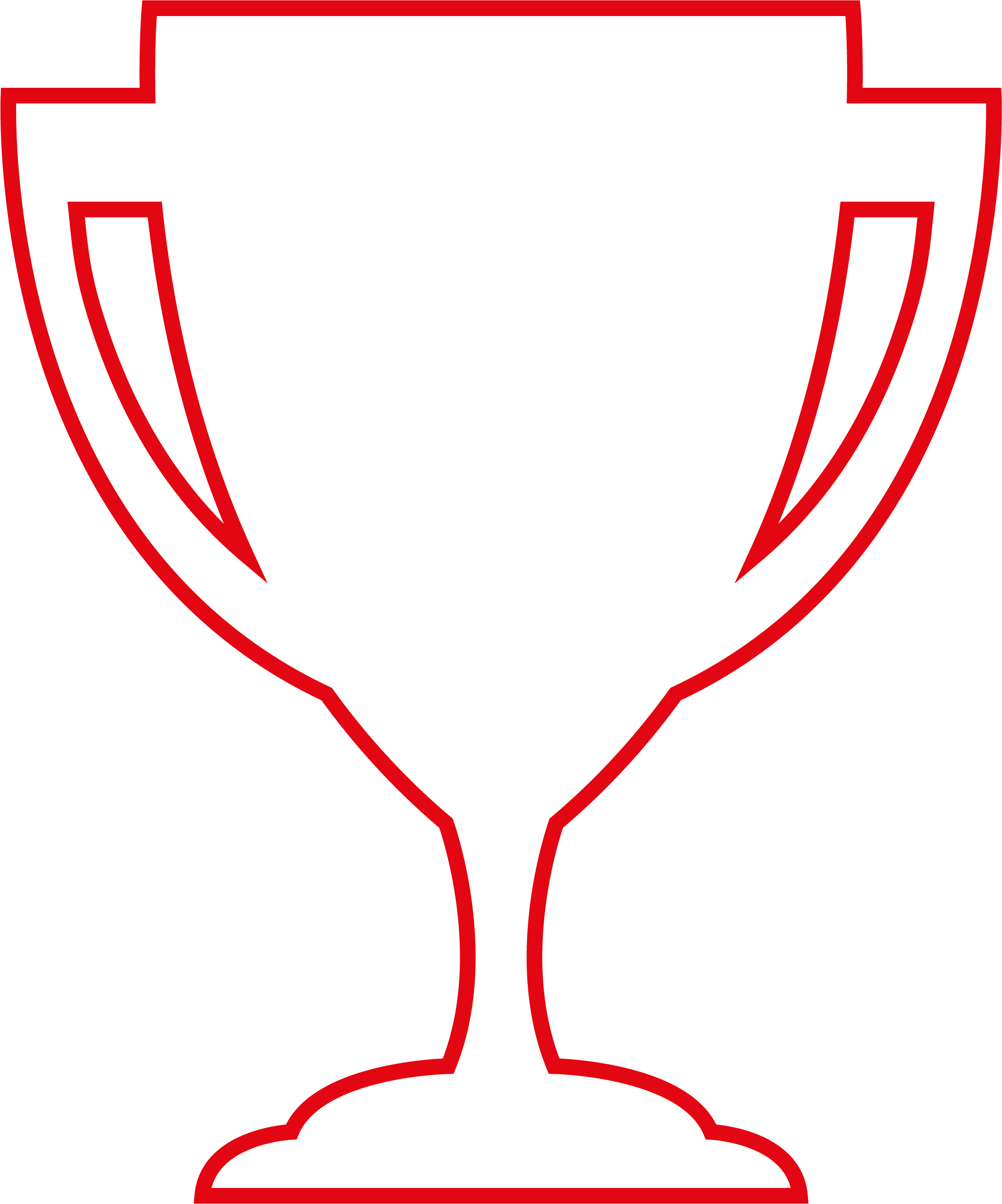 Class Goals

1500 points-  First class in for dinner

3000 points-  Extra PE lesson

7500 Points-  Golden Time
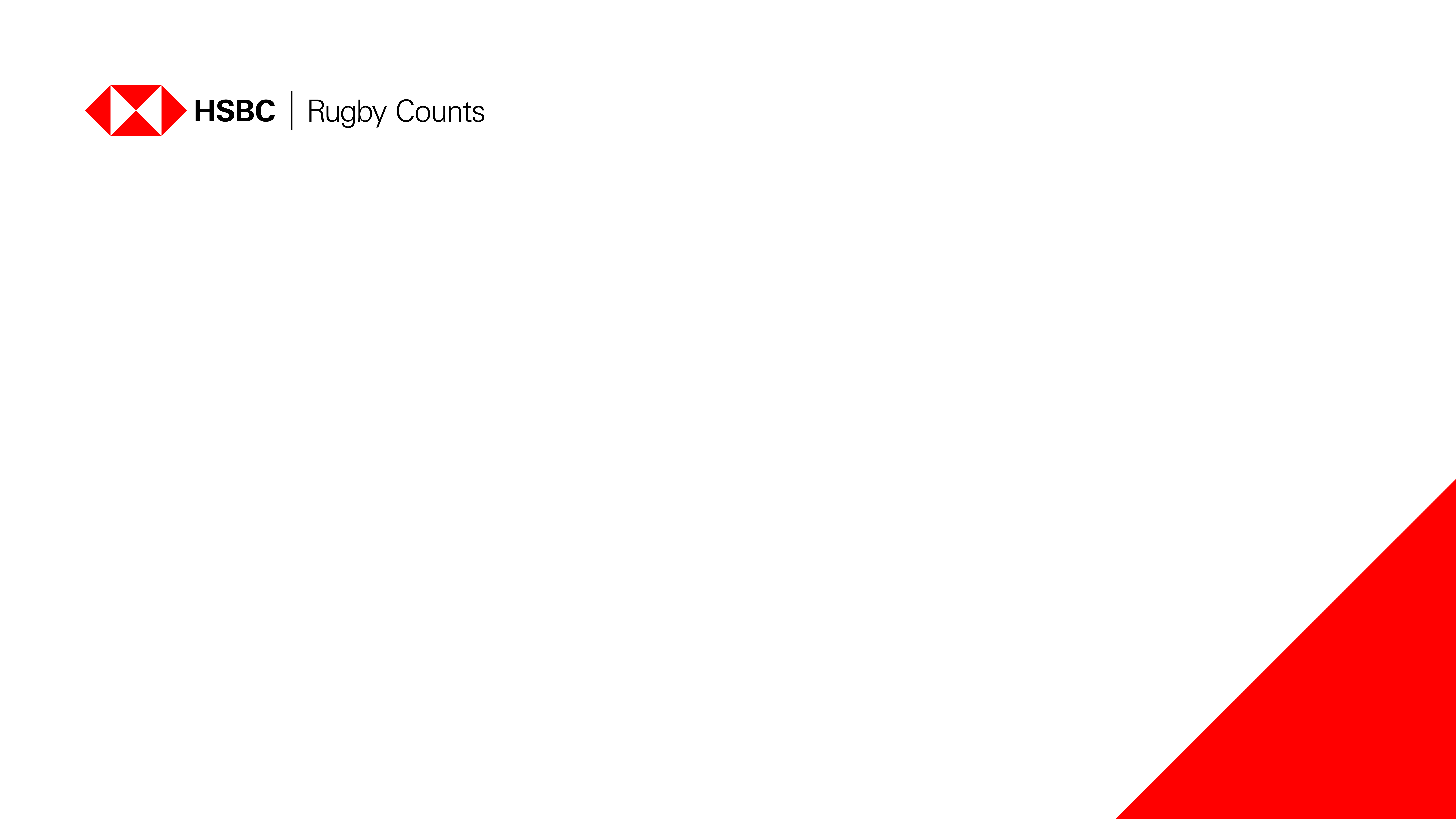 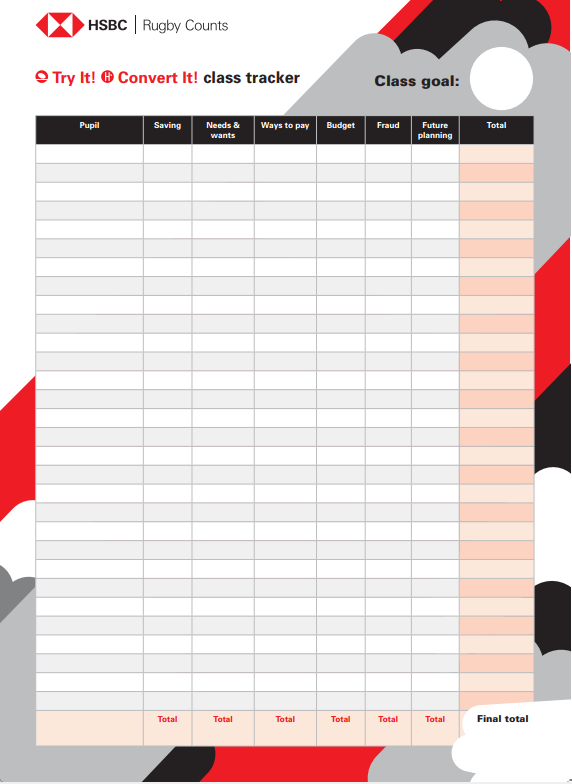 Recap

Why do we save?
Where do we save?
How do goals help us?
How can we track our savings?